Jazz age
$$ expansion
Post-war
Causes?
Capital investment
Mass production, machines 

Electricity

“Auto” Age
Culture 
1920’s: 85% cars
1 in 14
New markets
Leisure, travel

Social norms
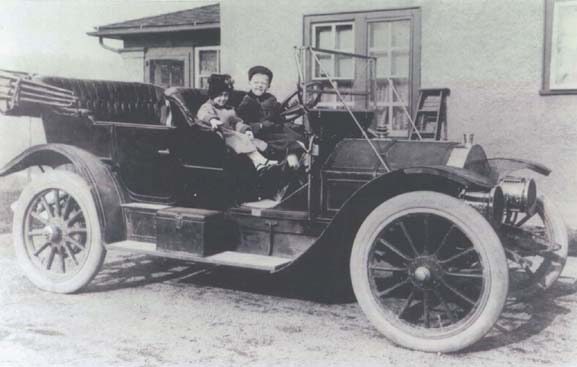 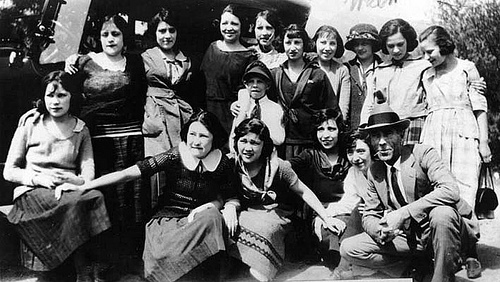 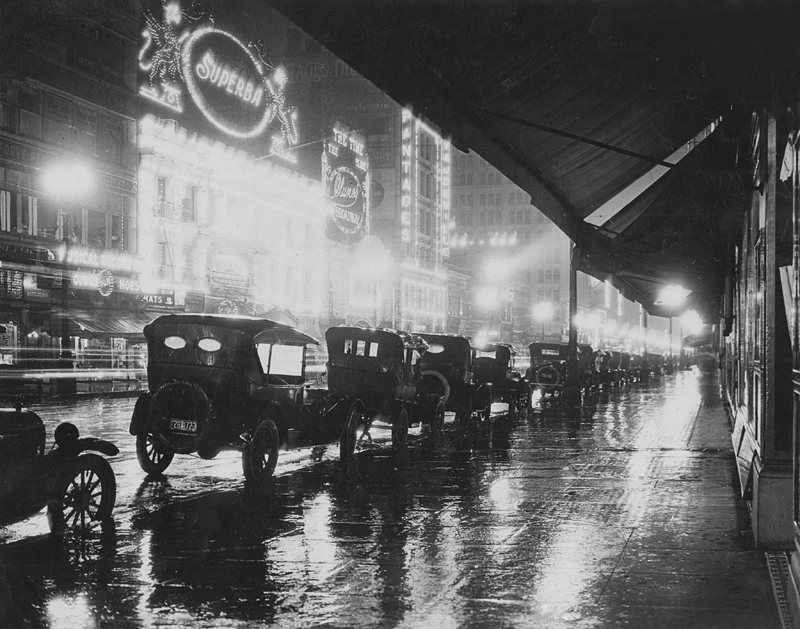 Cities
L.A. – 5th largest

Suburbs
Excluded minorities, working class

Latinos
Barrios 
N.Y., L.A.
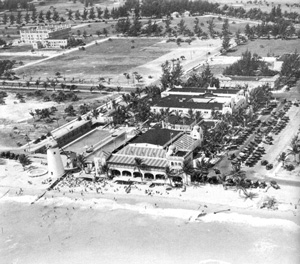 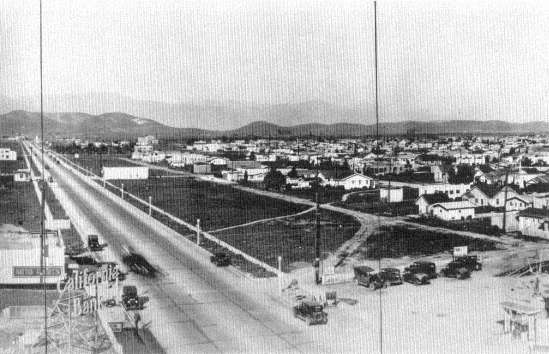 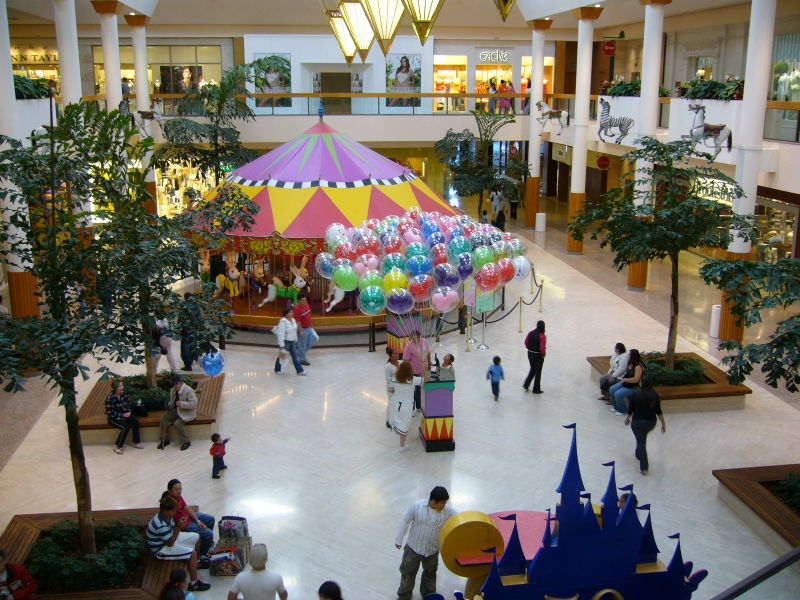 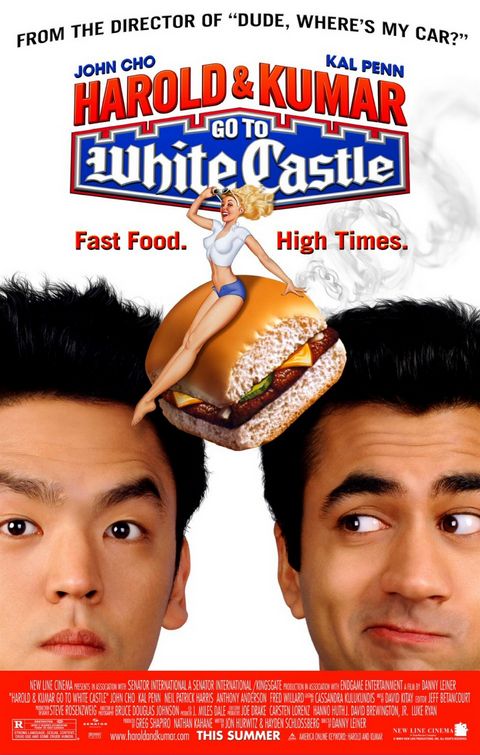 Country Club Plaza, 1922
K.C.
Shopping center

White Castle, 1921
First fast food chain
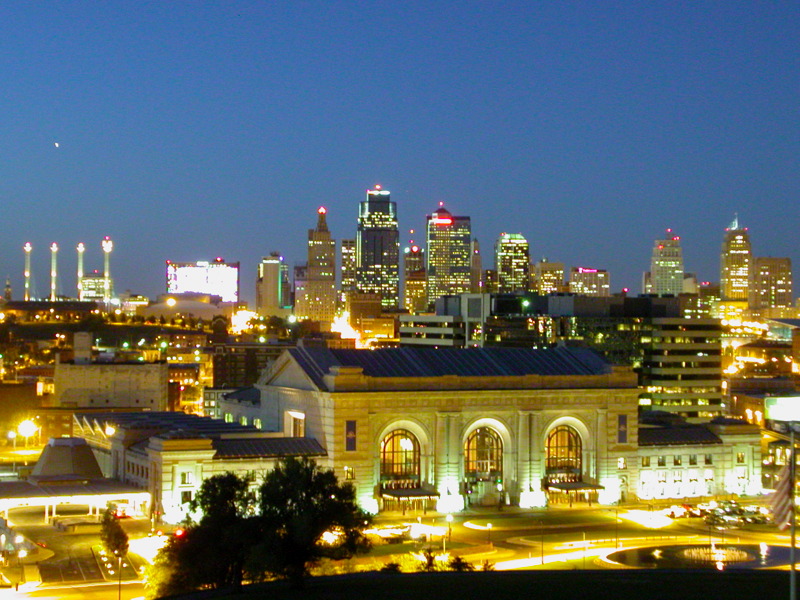 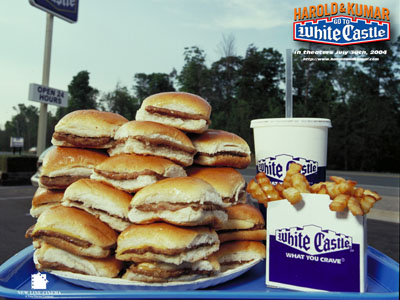 Welfare capitalism
Benefits 

5% of workers

71% 
Below “decent standards”
KKK
Revival 
National, middle-class, white-collar
Catholics, Jews, others
3 million members
Today?
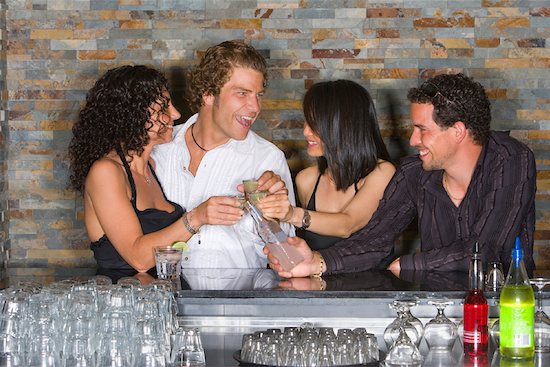 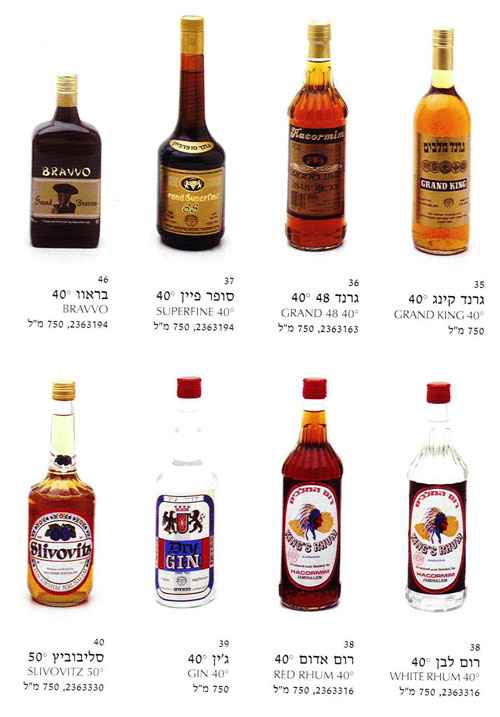 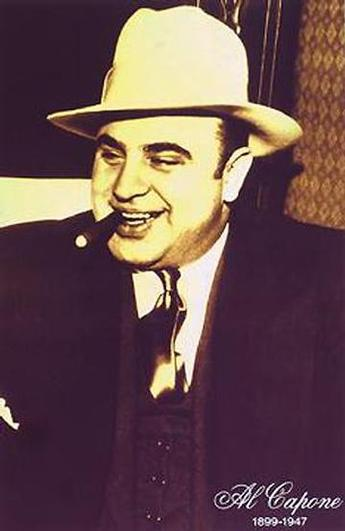 PROHIBITION
Enforcement?

“moonshine”, smuggled

“Speakeasy” 

Organized crime 
Al Capone

Bootlegging:  $$$ profits
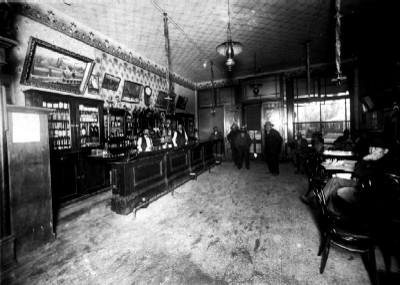 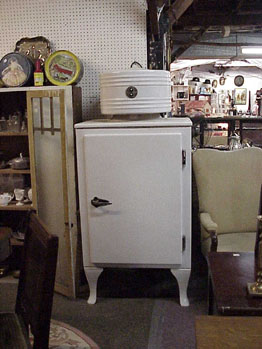 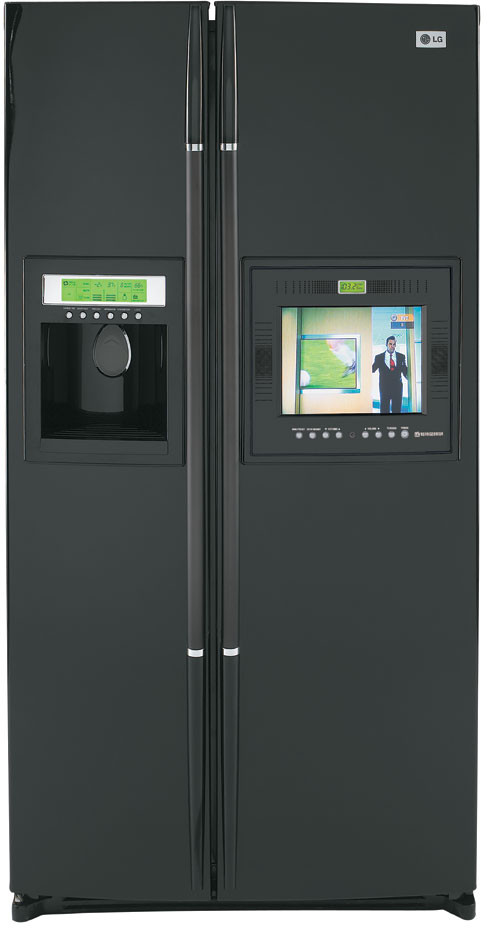 + Living standards

Electricity

Appliances
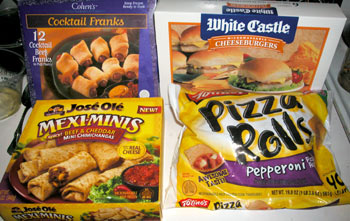 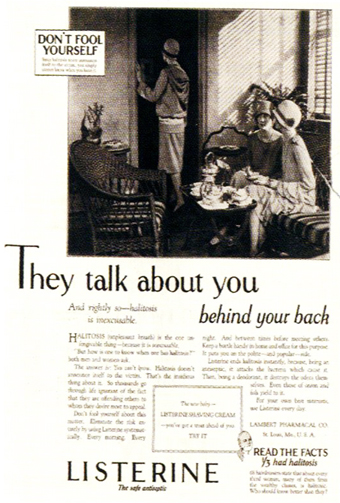 MASS MEDIA
Advertising
Listerine
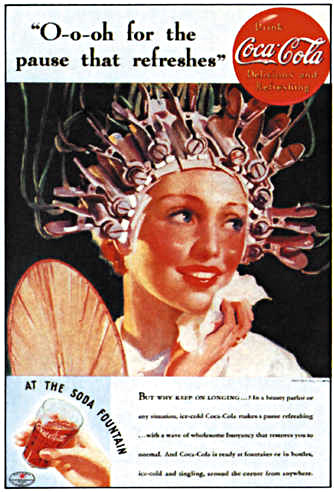 Radio
NBC, CBS
Shows, music
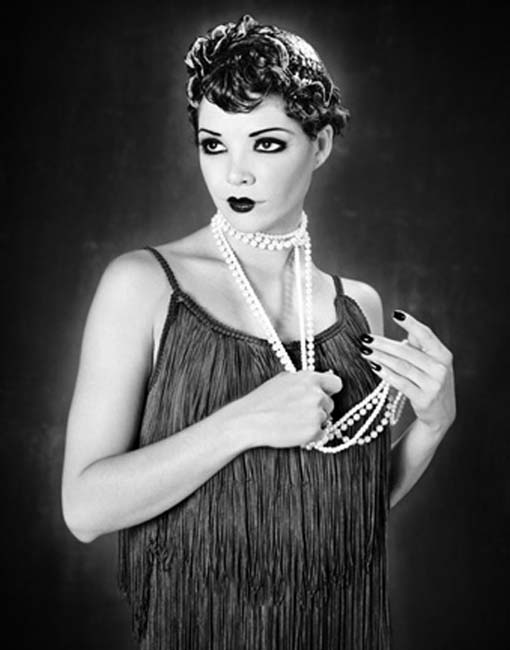 Flapper
Movies, novels
Young, short skirts
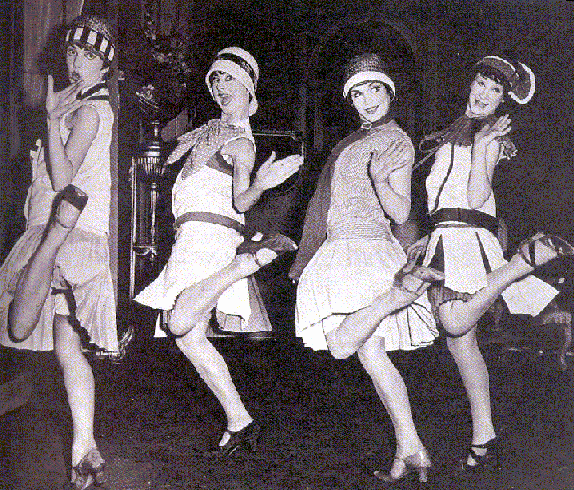 Before WW1
1920’s
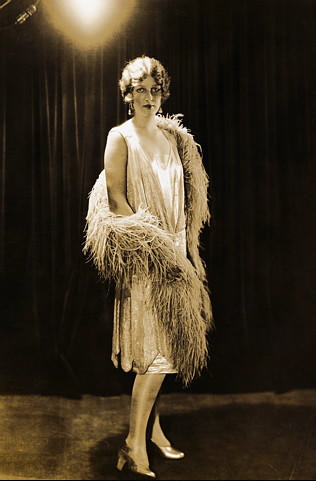 NATIONAL CULTURE
Emerging
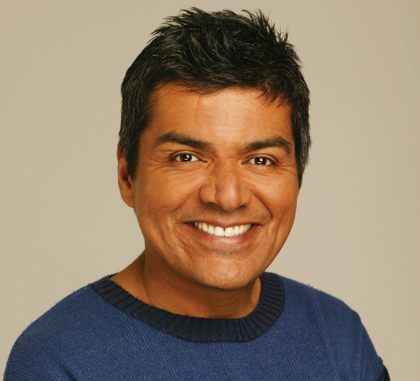 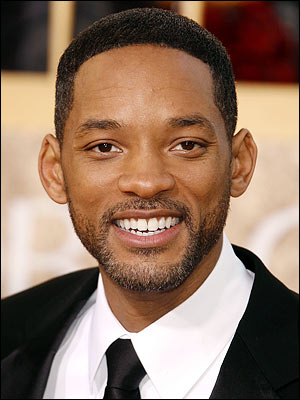 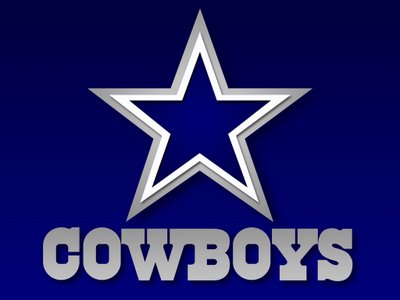 NATIONAL CULTURE
Emerging 
Same experiences
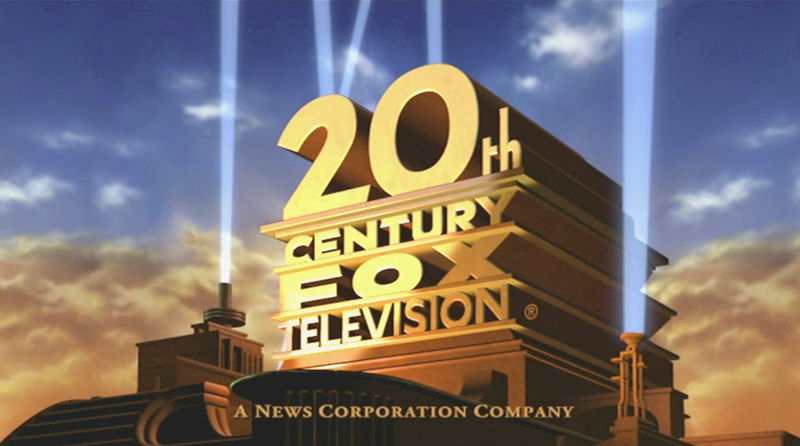 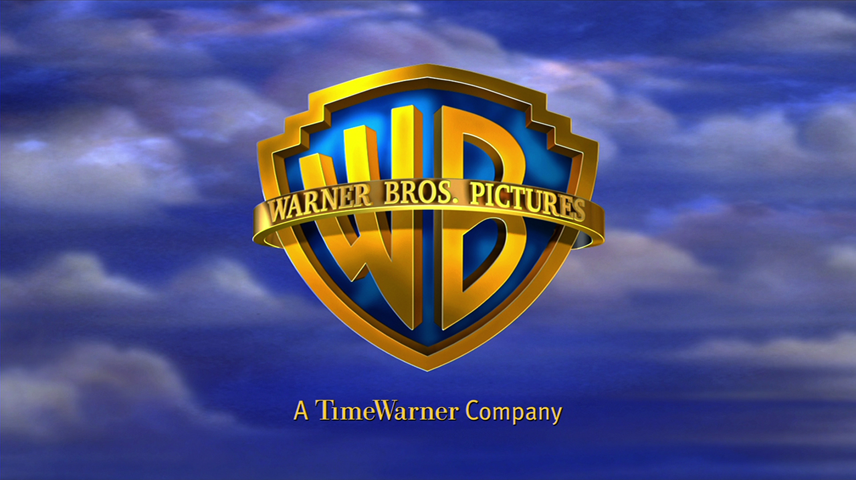 HOLLYWOOD
N.Y. to Hollywood
Russian Jewish immigrants
Consolidated
MGM, Universal
Movie stars
L.A. ideal
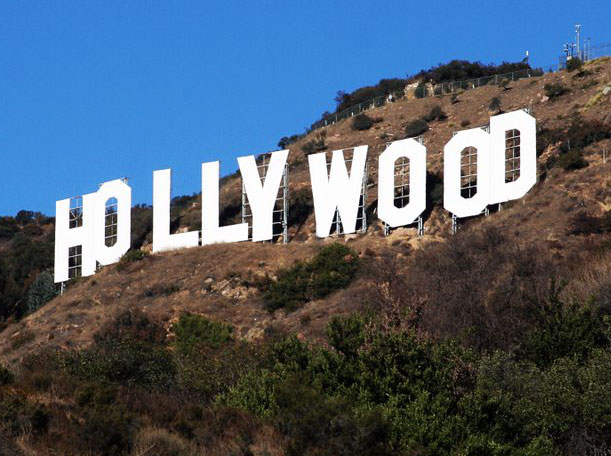 HARLEM RENAISSANCE
Harlem
Cultural capital

Black arts movement
Harlem
Intellectuals
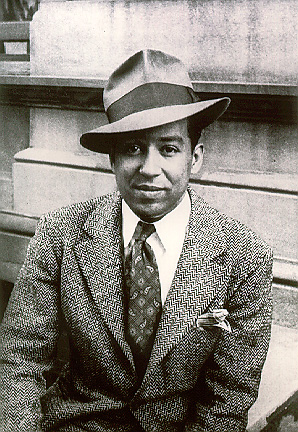 Poets:  Langston Hughes, Claude McKay
Writers
“Jazz Age”
Louis Armstrong
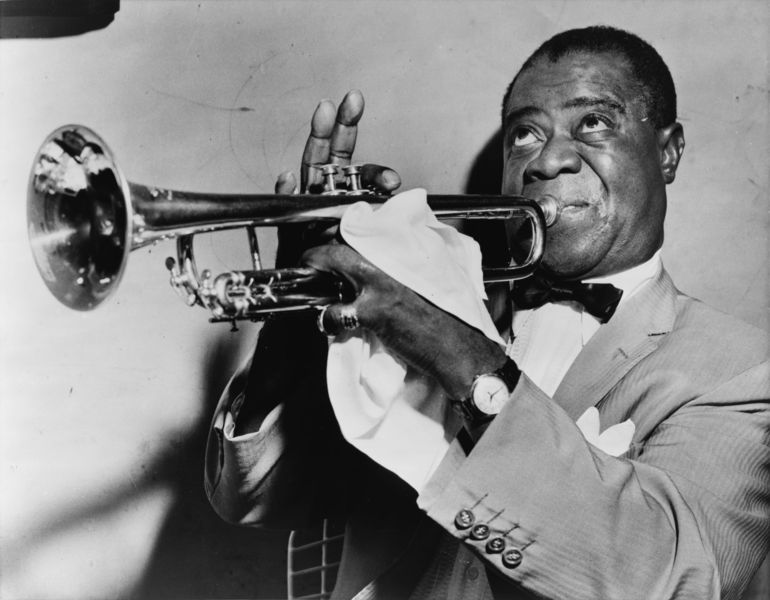 CLAUDE MCKAY
LOUIS ARMSTRONG
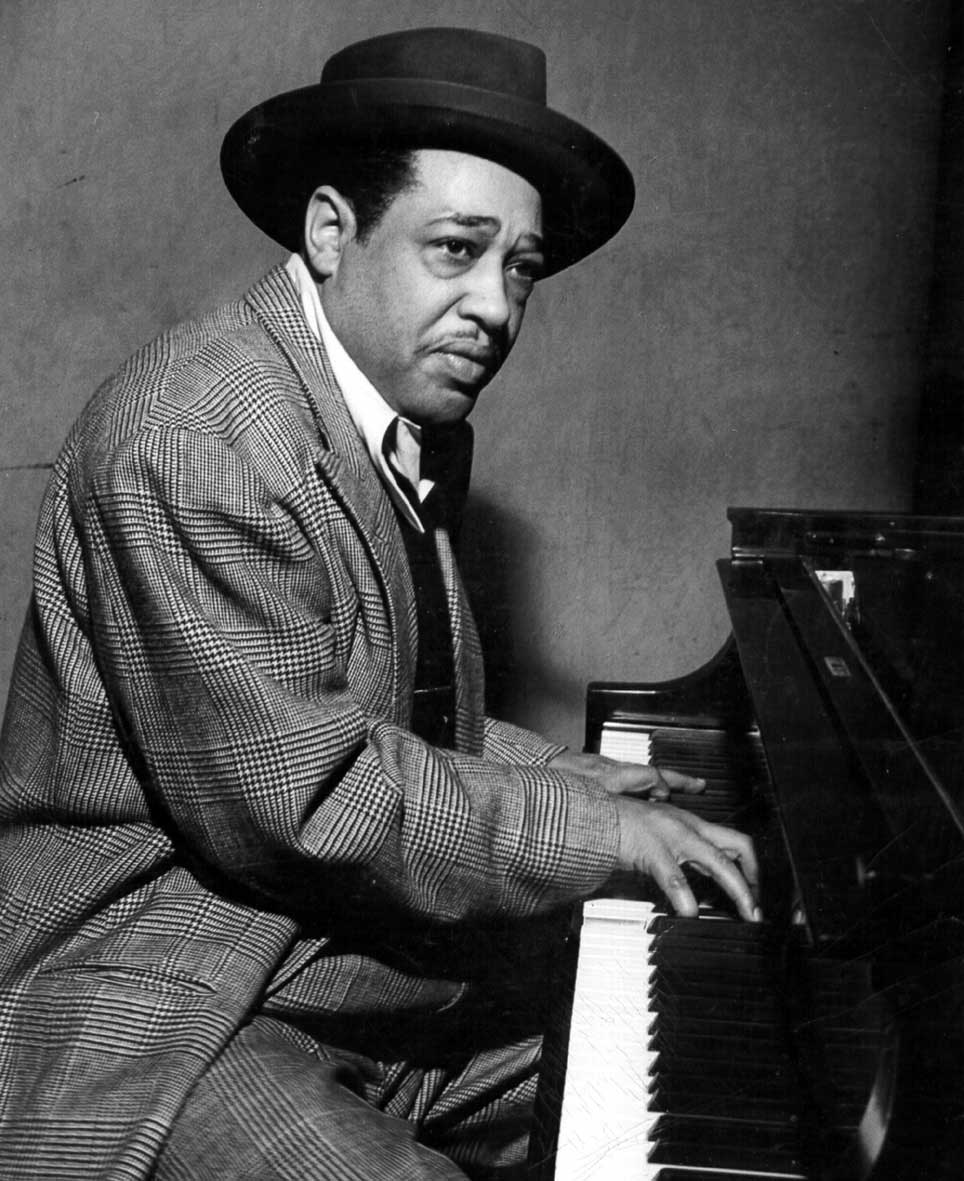 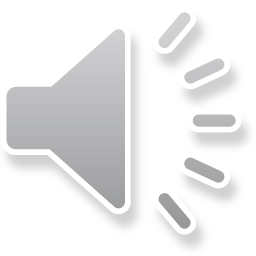 Poets:  Langston Hughes, Claude McKay
Writers
“Jazz Age”
Duke Ellington

Young Whites

Alcohol, music
Organized crime

Segregated
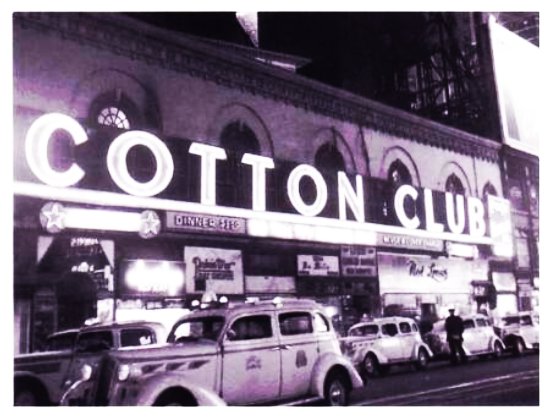 Segregation, violence, and racism
Attitudes towards sex
Sex, advertising
Attitudes towards sex
Sex, advertising
YOUNG
Rebellion 

Music, style
dating
1890-1925:  common
“calling”
Pre-1880’s

Lower class, urban-industrial

Private to public
Power:  women to men
Men’s world, money

Economics?
SLANG
Beef:  complaint, to complain
Gold digger:  woman who pursues men for $$
Jack:  money
Knock up:  sexual innuendo
Pipe down:  stop talking
Level with me:  be honest
Tight:  attractive
LOST GENERATION
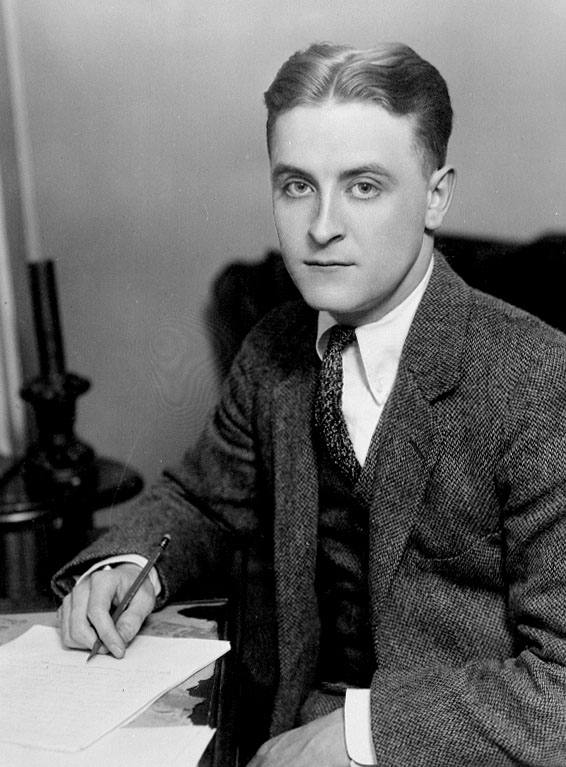 Famous writers 
Anti-materialism
Hemingway, Fitzgerald
POLITICS
Isolationism
Stock market crash